Manipulations de base
Faire ses premiers pas sur un Chromebook - Allumer et connecter le Wifi
Utiliser le pavé tactile de votre Chromebook
Le clavier, les gestes et le pavé tactile
Modifier le fond d’écran
Verrouiller et déverrouiller l'écran
Comment passer d'une page à l'autre sur un Chromebook
Comment capturer tout l'écran sur un Chromebook

Pour plus de tutoriels : Comment utiliser un Chromebook
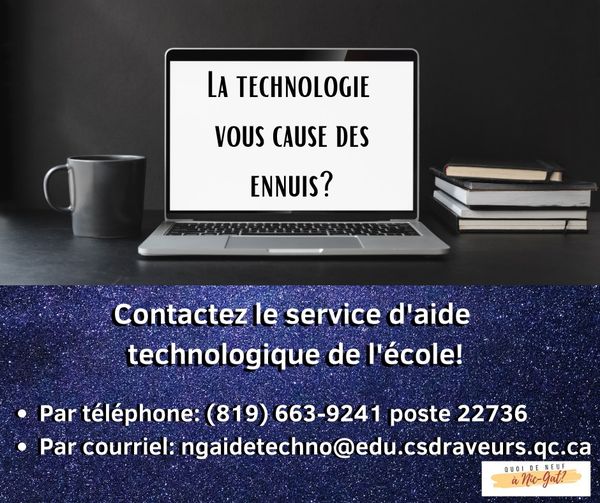 1
À faire à la maison
Trouver un endroit pour travailler avec votre ChromeBook.
Déballer le fil et l’adaptateur. Jeter les emballages (boîte blanche, sac blanc et mousse).
Brancher l’appareil pour le recharger complètement.
Ouvrir l’appareil et entrer votre adresse de courriel et votre mot de passe de l’école.
Choisir « Compte Gsuite » si on vous le demande.
Connecter votre WiFi domestique.
ATTENDRE 10 MINUTES. (Le profil se crée sur l’appareil.)
Ouvrir TEAMS et entrer votre adresse de courriel et votre mot de passe de l’école.
Explorer votre appareil.
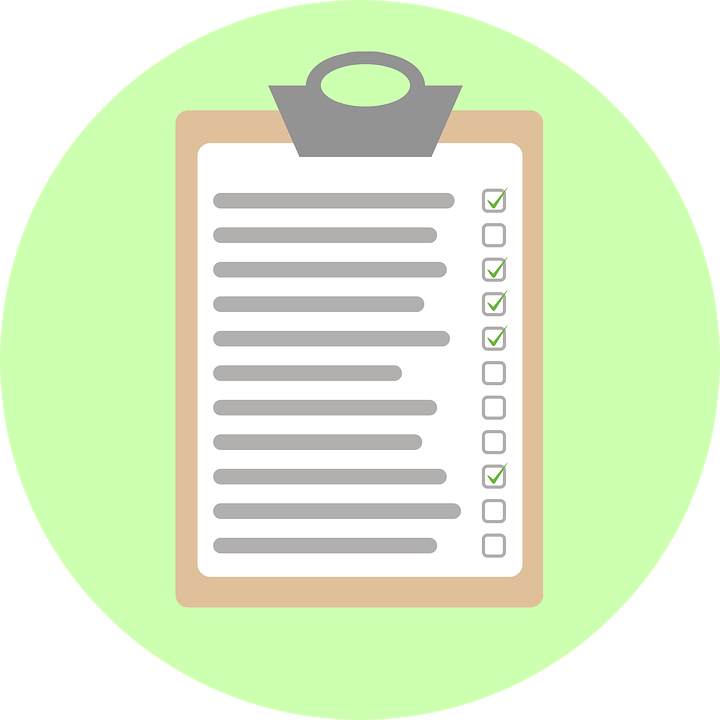 2